Dynamic Microphone
DM-860
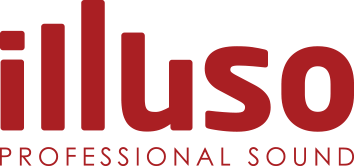 Professional  Microphone
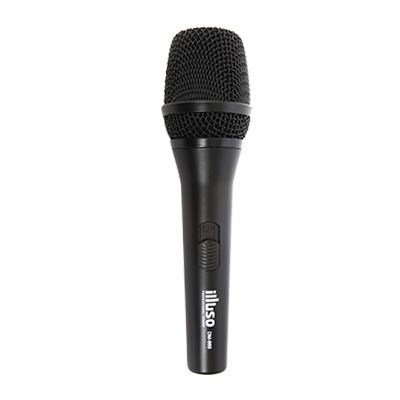 FEATURE
다이나믹 보컬 마이크로폰으로 선명하고 깨끗한 사운드를 표현함
슈퍼카디오이드 폴라 패턴 제공으로 피드백을 억제
팝노이즈 제거를 위한 윈드 스크린 설계
SPECIFICATION
서울시 동작구 상도로 17 동화빌딩
TEL : 02-825-0300 FAX: 02-825-1141
www.dhe-av.co.kr
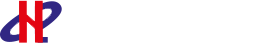